وزارة التعليم العالي والبحث العلمي
الجمهورية الجزائرية الديمقراطية الشعبية
جامعة 8 ماي 1945 -قالمة-
كلية العلوم الاقتصادية والتجارية وعلوم التسيير
السنة الثالثة ليسانس
التخصص: تجارة دولية وإمداد
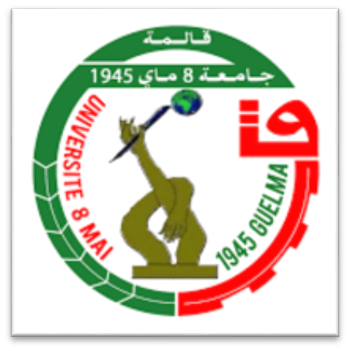 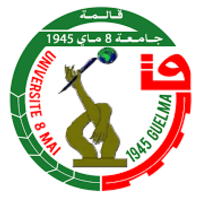 تحت عنوان :
بورصة البضائع والسلع الدولية
تحت إشراف:     
            - د. حاجي أسماء
من إعداد الطالبتين :
           - مرابطي خولة
           - عياد ندى
السنة الجامعية: 2023-2024
خطة البحث

مقدمة
المبحث الأول: الإطار النظري لبورصة البضائع (الحاضرة)
       المطلب الأول: نشأة بورصة البضائع 
       المطلب الثاني: مفهوم بورصة البضائع الحاضرة 
       المطلب الثالث: الأعضاء المتدخلون في بورصة البضائع وآلية العمل فيها
المبحث الثاني: عموميات حول السلع الدولية (الأساسية) 
      المطلب الأول: ماهية السلع الدولية 
      المطلب الثاني: آثار التعامل بالسلع الدولية 
خاتمة
ملخص البحث
تعد بـورصات السلع (البورصة التجارية، سوق السلع الدولية) أقدم عهدا من بورصة الأوراق المالية، وتعرف على أنها السوق المنظمة التي تجمع بين البائعين والمشترين للسلع الدولية (السلع الأساسية)، في مكان واحد تتمركز فيه المبادلات التجارية الخاصة بمنتوجات طبيعية ذات الاستعمال الكبير بهدف تنفيذ عمليات بيع وشراء السلع، وبالتالي يساعد وجود مثل هذه البورصات على تقليل تكاليف البحث واختصار الوقت، من خلال هياكلها التنظيمية التي تزيد من قدرة المنتجين على الوصول بسلعهم لجميع أنحاء العالم.
 الكلمات المفتاحية: بورصة البضائع، السلع الأساسية، العولمة التجارية، البيوع الدولية ، البيع على المكشوف.

Abstract:
Commodity exchanges (commercial exchange, international commodity market) are older than a stock exchange, and defined as an organized market that brings together sellers and buyers of global commodities (commodities), in one place where the trade of natural products of great value takes place. Their use is concentrated, with the aim of carrying out... the purchase and sale of commodities, and therefore the presence of such exchanges helps reduce search costs and shorten time, through their organizational structures that increase the ability of producers to have their goods reach all parts of the world.

Keywords: commodity exchange, basic commodities, trade globalization, international sales, short selling.
مقدمة

	للبورصات أنواع مختلفة مثل بورصة الأوراق المالية (الأسهم والسندات)، وبورصة البضائع (الذهب – النفط – القمح ...الخ)، بورصة العملات (الصرف)، فهي بورصة البضائع المكان الذي يجتمع فيه عدد كبير من الأشخاص (المستثمرين والمضاربين والسماسرة)، اذ يجري فيها التعامل على محاصيل معينة، ویتم من خلالها تنفيذ عقود لتداول السلع الأساسية، لإتمام عمليات البيع والشراء وفقا لأحكام القانون.
فما الدور الذي تلعبه بورصة البضائع في التجارة الدولية؟
أهمية البحث:

	تنبع أهمية هذا البحث في الدور الذي تلعبه بورصة السلع الدولية لارتباطها بمجموعة من العوامل، منها الاقتصادية، السياسية والاجتماعية، وبصفتها هيكلا تنظيميا.
أهداف البحث:
	يهدف هذا البحث لتحقيق جملة من الأهداف أهمها:
- التعرف على الإطار المكاني والزماني لبورصة البضائع الحاضرة وتعريفها.
- التعرف على آلية تنفيذ العمليات في بورصة البضائع.
- التعرف على ماهية السلع الدولية، وآثار التعامل بها.
- الوقوف على حقيقة التعامل بالسلع الدولية.
منهج البحث
	من أجل الوصول إلى الأهداف المسطرة ومعالجة الاشكالية المطروحة سنعتمد المنهج التاريخي، لتبيان مدى أقدمية بورصة البضائع الحاضرة، والمنهج الوصفي لتقييم أداء وفعالية هذا النوع من البورصات على التجارة الدولية.
تقسيمات البحث
	تم تقسيم هذا البحث إلى مبحثين حيث:
- ارتأينا أن نتطرق في المبحث الأول إلى الإطار المكاني والزماني لبورصة البضائع وتعريفها، مع إظهار الفرق بين بورصات البضائع والأسواق التقليدية، وكذا التطرق لأهداف بورصة البضائع مع إبراز آلية العمل فيها.
- وفي المبحث الثاني قمنا بالتعرف على السلع الدولية وأنواعها وأهم العوامل المحركة لأسعارها مرورا إلى الغاية من التعامل بمثل هذه السلع.
المبحث الأول: الإطار النظري لبورصة البضائع (الحاضرة)

	یعود أصل كلمة "بورصة" إلى اسم عائلة Van Dar Borsen في بلجيكا التي كانت تعمل في مجال البنوك فی مدینة Bruges، حیث كان مقر البنك الرئيس المملوك لھا مكانا يلتقي فيه التجار المحلیون في القرن الخامس عشر، لیتم من خلالها التعامل في السلع الأساسية والمحاصيل الزراعية بیعا وشراءا، ليصبح رمزا لسوق رؤوس الأموال وبورصة للسلع، حیث كان یتم نشر ما یشبه قائمة بأسعار السلع.
المطلب الأول: نشأة بورصة البضائع 
	يعود ظهور بورصة البضائع إلى القرن 13م حيث ظهرت الشركة الهندية الشرقية البريطانية، وشركة الهند الشرقية الهولندية، والتي شكلتا شركات بصلاحيات وقوة دولة، والتي أدى حجم وتوسع مدى معاملاتها إلى ظهور نمط جديد من حيث التمويل للشركات، وهو الأسهم والسندات من جهة، وتسعير وتسليم البضائع في غير مكانها من جهة أخرى، وبالتالي ظهر نوع جديد من التداول على السلع عامة وفيما بعد بات يعرف بالسلع الدولٌية خاصة تم تسعيرها في مكان محدد ويتم التسليم في مكان آخر، وبعملة غير عملة البلد المسلم له، وإن كان الذهب والفضة هما العملتان المتداولتان حينها، إلا أنها لم تظهر البورصة للوجود وإنما طبيعة عملها.
	وفي القرن 15م، شكلت مدينة بروج البلجيكية وبالضبط في فندق عائلة "فاندر بورص"، نقطة التحول في ظهور بورصة البضائع التي كانت تملك فندقا كان يجتمع فيه التجار من كافة المناطق حيث تطورت التعاملات فيه، ونظرا لعدم اصطحاب التجار بائعهم معهم، كانت تتم الارتباطات في شكل عقود وتعهدات، ومن ثم استبدلت البضائع الحاضرة بالتزامات مستقبلية قائمة على الثقة المتبادلة بين الأطراف المتعاملة، لتظهر أول بورصة للوجود وهي بورصة مدينة Amers في بلجيكا عام 1460.
	وفي القرن 19م كانت عمليات التبادل والاتفاقيات التجارية وعمليات البنوك والبورصات تختلط فيما بينها من الناحية العملية في نشاط واحد، هذا وقد عرف العالم نوعين من البورصات، بورصة الأوراق المالية، وتتعلق بالتعامل على الأسهم والسندات، بورصة التجار، ويقتصر التعامل فيها على المنتجات الزراعية والصناعية.
المطلب الثاني: مفهوم بورصة البضائع الحاضرة 
	من خلال تتبع نشأة بورصة البضائع يتضح أنها تقوم بنوعين من المعاملات: بيوع حاضرة وتسمى البورصة في هذه الحالة بالبورصة الحاضرة للبضائع، وأخرى بيوع آجلة وتسمى البورصة في هذه الحالة بأسواق العقود المستقبلية.

أولا: تعريف بورصة البضائع
- ھي المكان أو المنصة التي تجمع ما بين المشترين والبائعين للسلع الأساسية في مكان واحد بھدف تنفیذ عملیات بیع وشراء السلع، بالتالي يساعد وجود مثل ھذه البورصات على تقليل تكاليف البحث واختصار الوقت لإتمام هذه العمليات.
- هي عبارة عن منظمة أو مؤسسة مكونه من أشخاص (أعضاء البورصة) للتعامل في السلع الدولية تقوم بتوفير مجال للمتاجرة وتحت قواعد معينة.
- هي عبارة عن جمعية من التجار تعتنى بتنظيم السوق بين البائعين والمشترين للسلع الدولية التي لا توجد في مقر السوق ولكن التعامل يتم عن طريق المستندات والغرض الأساسي من المتاجرة في بورصة السلع الدولية هو الوقاية من الخسارة المالية وذلك عن طريق البيع والشراء بشكل آجل.
أهم بورصات البضائع العالمية
جدول يوضح أهم بورصات البضائع العالمية وطبيعة السلع المتداولة فيها
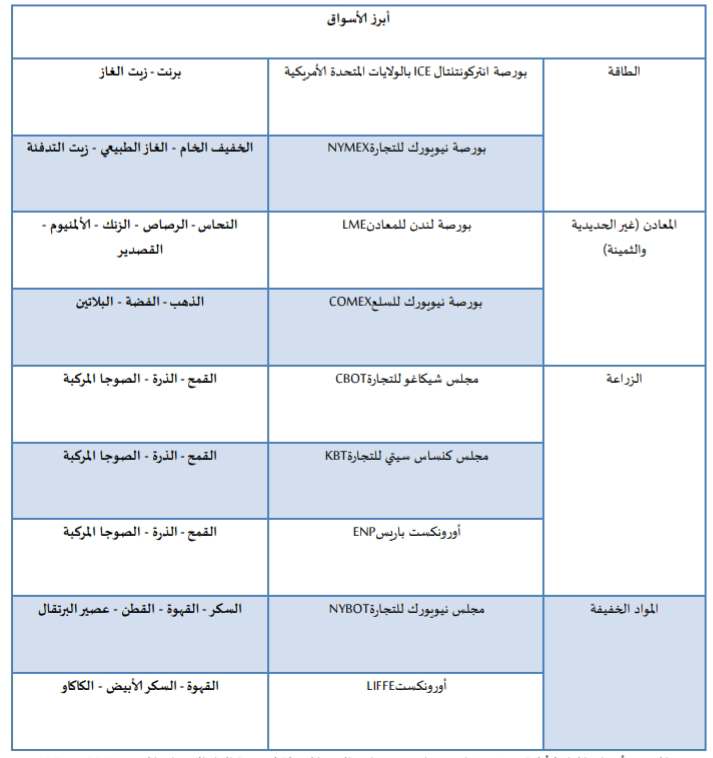 المصدر: أسواق المواد الأولية، منشور تعليمي صادر عن مجلس القيم المنقولة لبورصة الدار البيضاء، المغرب، 2013، ص07.
ثانيا: الفرق بين بورصة البضائع والأسواق التقليدية
ثالثا: أهداف بورصة البضائع

	تهدف بورصة البضائع إجمالا إلى إيجاد بيئة مناسبة لكل المتعاملين بالسلع وبالتالي فهي تهدف إلى:
- دفع عجلة الأنشـــطة الاقتصـــادية عن طريق إدراج وتداول الســـلع المرتبطة بالقطاعات الاقتصــادية في البورصــة.
- تعمل بورصـات السـلع كجھة موثوقة لتحديد المسـتويات السـعرية التي تعكس أسـعار السـلع الأسـاسـية في البورصـة بصـورة شـفافة تمكن المستثمرين من التداول تحت مظلة قوانين وآليات عمل منظمة.
- المســـاھمة في تحريك رؤوس الأموال، من خلال تداول الســـلع بين المتعاملين في البورصة.
- الحـد من التلاعـب بـأســــعـار الســــلع من خلال مراقبـة عروض البيع والشـراء ذات الحدود السـعرية غیر المبررة، وإلغاء عملیات التداول المخالفة لقوانين وقرارات البورصة.
- تنويع الأدوات الاستثمارية من خلال تداول سـلع القطاعات الزراعية والصناعية والتجارية.
المطلب الثالث: الأعضاء المتدخلون في بورصة البضائع وآلية العمل فيها
أولا: الأعضاء المتدخلون في بورصة البضائع
الأعضاء الأساسيون
الأعضاء المساعدون
بيوت التسوية
السماسرة
الأعضاء المساعدون
طالبوا رؤوس الأموال (المقترضون)
المبحث الثاني: عموميات حول السلع الدولية (السلع الأساسية)

	تعتبر السلع الدولية أو ما يعرف بالسلع الأساسية، المادة الأولية للتعامل في بورصة البضائع، وهي عبارة عن سلع لها مواصفات وشروط معينة تتداول وفق أساليب ونظم محددة، لذلك لا يمكن الفصل بين طبيعة هذه السلع وطبيعة الأسواق التي يتم تداولها بها والأساليب والنظم التي تحكم هذا التداول.
المطلب الأول: ماهية السلع الدولية
أولا: تعريف السلع الدولية 
 لغة:  
	هي ترجمة للكلمة الانجليزيةcommodity  بمعنى بضائع او سلع وهي كلمة لها استخدامات اقتصادية اخرى غير ان الاستخدام العام للكلمة يعني به السلع وبإضافة دولية كلمة   exchangeالتي تعني في اللغة الانجليزية التبادل يوجد مصطلحcommodity exchange التي يترجم بالعربية سوق أو بورصة البضائع أو بورصة السلع الدولية.
اصطلاحا:
	السلع الدولية هي السلع التي يتم تداولها في أسواق السلع العالمية المنظمة بإشراف هيئات حكومية، ومن خلال وسطاء متخصصين (السماسرة) يتولون التنسيق بين طلبات البيع وطلبات الشراء باستخدام عقود نمطية تشتمل على الشروط المختلفة للتداول مع النص على زمن التسليم ومكانه.
ثانيا: أنواع السلع في البورصة الحاضرة
 	السلع الدولية هي سلع لها مواصفات وشروط معينة ويتم تداولها من خلال أسواق (بورصات) متخصصة وفق أساليب ونظم محددة ولذلك لا يمكن الفصل بين طبيعة هذه السلع وطبيعة الأسواق التي يتم تداولها والأساليب والنظم التي تحكم هذا التداول.
يتم تصنيف انواع السلع المتداولة إلى تصنيفين رئيسيين، حيث يمكن أن تكون السلع عبارة عن مواد خام أو منتجات زراعية، وعلى الرغم من تصنيفها كسلعة في حد ذاتها في بعض الأحيان، إلا أنها تُستخدم عموماً "كعناصر أساسية" للسلع والخدمات الأخرى، وبالتالي فإن كلمة سلعة تغطي عدداً لا يحصى من أنواع السلع المختلفة، من السكر إلى النفط الخام، ومن القطن إلى الفولاذ. تميل السلع التي تمتلك نفس التصنيف ونفس الجودة إلى أن تكون قابلة للتبادل، أو قابلة للاستبدال، مع بعضها البعض، وبالتالي فهي تحمل نفس القيمة للمستهلكين. على سبيل المثال، سيكون للقهوة المنتجة في كولومبيا نفس القيمة تقريباً للقهوة المنتجة في كينيا، بشرط أن تكون من نفس الجودة.
 ومن أكثر السلع تداولا في بورصة السلع العالمية: 
خام برنت Brent Crude Oil ، خام غرب تكساسWTI Crude Oil، الغاز الطبيعيNatural Gas، الذهبGold، الفضةSilver، النحاس Copper، القهوة Coffee، السكر Sugar، الكاكاو Cocoa، القطن Cotton.
أنواع السلع الدولية

أ ـ المعادن: مثل الألمنيوم والنحاس والزنك والرصاص والذهب والفضة والمعادن المركبة من معدنين والنفط ومشتقاته...
ب ـ المحاصيل والمنتجات الزراعية (الحبوب) والأغذية: مثل الذرة والقمح والقطن والكاكاو والبن والأرز والشعير وعصير البرتقال ... 
ج ـ المواشي واللحوم.
د ـ سلع أخرى مثل الخشب والمطاط.
ثالثا: الفرق بين السلع الدولية والبيوع الدولية

	مصطلح البيوع أعم من مصطلح السلع الدولية وهذا ما يظهر في المقارنة التالية بينهما:
• في البيوع الدولية وحسبما جاء في اتفاقية فينا يحكمها معياران: أحدهما شخصي وهو تواجد مركز أعمال المتعاقدين في دولتين مختلفتين، والثاني موضوعي يتعلق بالصفقة وهو يتطلب توافر أحد ثلاث ضوابط هي:
- اقتران البيع بعملية نقل البضاعة من دولة إلى أخرى.
- الاتفاق على شروط البيع يكون في دولتين مختلفتين.
- تسليم البضاعة المبيعة في دولة أخرى غير التي تم فيها الاتفاق.
• في البيوع الدولية هو جميع السلع بينما محل البيع في السلع الدولية سلعا محددة ذات مواصفات وخصائص ذكرناها فيما سبق.
• أما البيوع الدولية السلع الدولية لا يتم التعامل فيها الا في البورصات (السوق المنظمة) فلا يوجد مكان خاص بها.
• في البيوع الدولية وفي الغالب الأعم يتم التعامل مباشرة بين البائع والمشتري فهي عقود شخصية لا يتم تداولها بينما في السلع الدولية يتم التعامل من خلال الوسطاء ويتم تداولها مرات عديدة في البورصات.
رابعا: أهم العوامل الرئيسية المحركة لأسعار السلع الدولية


- العرض والطلب.
- تغير أسعار العملات.
- المواقف الجيوسياسية.
- النمو الاقتصادي.
- العوامل الطبيعية.
المطلب الثاني: آثار التعامل بالسلع الدولية
أولا: الغرض من التعامل على السلع الدولية

- المضاربة: تعني البيع والشراء لا لحاجة لهذه السلعة ولكن للاستفادة من فروق الاسعار   وعادة لا يتم تسليم ولا تسلم للبلدين والتعامل بها يكون في عقود مستقبلية. 
- التحوط او الوقاية: فهو بيع وشراء كمية متساوية من نفس السلعة في نفس الوقت، وذلك بأن يبرم الشخص عقد شراء مستقبلي لسلعة ما لحمايته من انخفاض الاسعار عند التصفية او التنفيذ يبيع عقدا مستقبليا مماثلا او العكس فهو عقد مستقبلي مضاد للعقد المستقبلي الذي أبرمه.
- التجارة: فهي شراء سلعة وإضافة منافع لها زمانية بالتخزين لفترة زمنية أو مكانية بالنقل من مكان الى مكان اخر أو عينة بالتعبئة والتغليف ثم بيعها ويكون فيها تسليم واستلام فعليين.
ثانيا: الآثار الاقتصادية للتعامل بالسلع الدولية

1ـ ايجابيات التعامل بالسلع الدولية اقتصاديا:
 - تفيد المشتري الذي يحتاج الى سلعة معينة وذلك بالتعاقد على شراء السلعة الان بسعر محدد يجنبه مخاطر تذبذب ارتفاع أسعارها في المستقبل ولا يكون ملزما بدفع كامل الثمن بل يقتصر الأمر على دفع الهامش الذي يقدر بنسبة من قيمة العقد. 
 - تفيد البائع الذي يبيع السلعة بسعر محدد على أن يسلمها في المستقبل وتجنبه مخاطر تذبذب الاسعار نحو الانخفاض وبما يضمن له تصريف بضاعته قبل إنتاجها. 
- تفيد المضاربين الذين يغتنمون الفرص ويضاربون على تقلبات الاسعار بجني الارباح من فروق الاسعار. 
 - تعمل على إحداث توازن بين العرض والطلب نظرا لاستمرارية السوق والسيولة التي تحدثها.
2ـ سلبيات التعامل بالسلع الدولية اقتصاديا:

 - إن معنى الاستثمار الحقيقي هو الاضافة الرأسمالية للاقتصاد والتعامل في السلع الدولية لا يتحقق فيه معنى الاستثمار بهذا المبدأ.
 - تقوم السوق في مجملها على التعامل بأكثر من طاقتها ويظهر ذلك في الاساليب الاكثر في مجال التعامل مثل الشراء بالهامش حيث لا ثمن كامل يدفع والبيع على المكشوف والبيع المستقبلي حيث لا سلعة، ففي البورصة يمكنك ان تشتري بدون ان تدفع وان تبيع بدون ان تحوز.
 - غالب المتعاملين في السلع الدولية ليست لهم حاجة للسلع ولا يقصدون الى استعمالها بل يراهنون على تغير الاسعار لجني فروق الارباح وهذه مقامرة وليست بيعا وشراء.
خاتمة
من خلال ما تطرقنا إليه في هذا البحث، نستخلص أن بورصات البضائع تمثل عاملا رئيسيا في تعزيز استدامة الأنشطة الاقتصادية كالأنشطة الزراعية والصناعية وغيرها، كما تعتبر أحد الاستثمارات البديلة في الأسواق المالية (الاستثمار في الأوراق المالية والسندات)، فهي تساهم في تنويع المحفظة الاستثمارية، باعتبار السلع إحدى أدوات التحوط الاستثماري التي يلجأ إليها المستثمرون في حالات الركود الاقتصادي، وارتفاع مستوى التضخم، إضافة إلى تقليل مستوى المخاطر التي يتعرض لها المستثمرون كون السلع بطبيعتها أصولا حقيقية، وفي ظل التطورات التكنولوجية والتغيرات الهيكلية في الأسواق العالمية للسلع الأساسية جعلت منها كيانات عابرة للحدود، مما أدى إلى تعزيز دور بورصات السلع في التجارة الدولية.
شكرا
لحسن الإصغاء والمتابعة